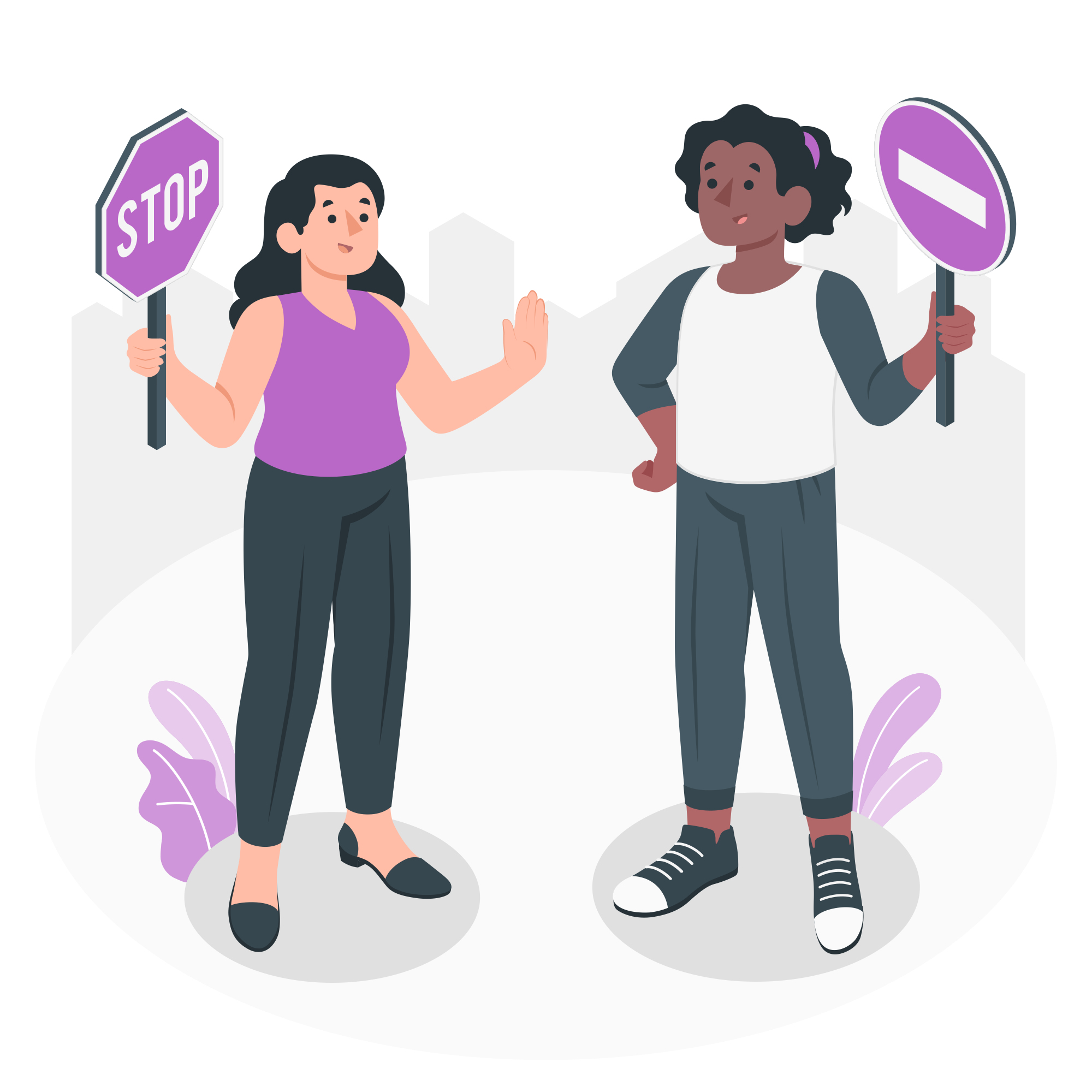 Alle illustrasjoner: Storyset
Vold og motstand
Seksuell trakassering
Seksuell trakassering kjennetegnes ved to trekk:
	1. Spiller på kjønn, kropp og/eller seksuell seksualitet
	2. Føles ubehagelig, nedverdigende og/eller truende
Eksempler på seksuell trakassering:
 seksuelle antydninger
 blikk gester eller tiltaleord
 ryktespredning 
 uvelkomne kommentarer om utseende, påkledning eller privatliv
 «klåing» eller annen uvelkommen bevisst kroppsberøring eller uvelkomne forslag om eller krav på sex.
Seksuell trakassering er forbudt etter arbeidsmiljøloven og likestillings- og diskrimineringsloven 
Seksuell trakassering på arbeidsplassen
 mulig å ta kontakt med verneombud eller tillitsvalgt på jobb
 det er også mulig å kontakte likestillings- og diskrimineringsombudet (LDO)
Undertrykking som trakassering
Vold
I løpet av livet vil mange kvinner oppleve vold, voldtekt og/eller seksuell trakassering
 1 av 5 kvinner har rapportert at de har blitt voldtatt minst én gang (NKVTS, 2023)
 Kvinner er mer utsatt for alvorlig partnervold enn menn (NKVTS, 2023) 
Kvinner som tilhører en minoritetsgruppe er mer utsatt
Ulike former for vold
Negativ sosial kontroll
Tvangsekteskap
Kjønnslemlestelse
Fysisk vold
Psykisk vold
Seksuell vold
Følsesmessig vold
Digital vold
Økonomisk vold
Materiell vold
Latent vold
Overgrepsalarm eller omvendt voldsalarm?
Krisesentre
Krisesentertelefon kom i 1977
Krisesenterlov og krisesentre i alle kommuner
Lavterskeltilbud
Reaksjoner på vold
angst og frykt
skam
gjenopplevelser av det som skjedde
søvnforstyrrelser
selvbebreidelser og skyldfølelse
konsentrasjons- og hukommelsesvansker
økt irritasjon og sinne
kroppslige plager
problemer i samspillet med omgivelsene
vansker med nærhet og seksualitet
tristhet
økt behov for kontroll
nummenhet
mistro
bagatellisering av hendelsen og å føle tvil om hva som egentlig skjedde
utagering
isolasjon
ensomhet, følelse av å være helt alene
Samtykkelov
Sex uten frivillig samtykke regnes ikke som voldtekt
Samtykkeloven vil legge frivillig samtykke til grunn
Forskning viser at samtykkeloven funker
Samtykkeloven vil også være holdningsskapende
Motstand
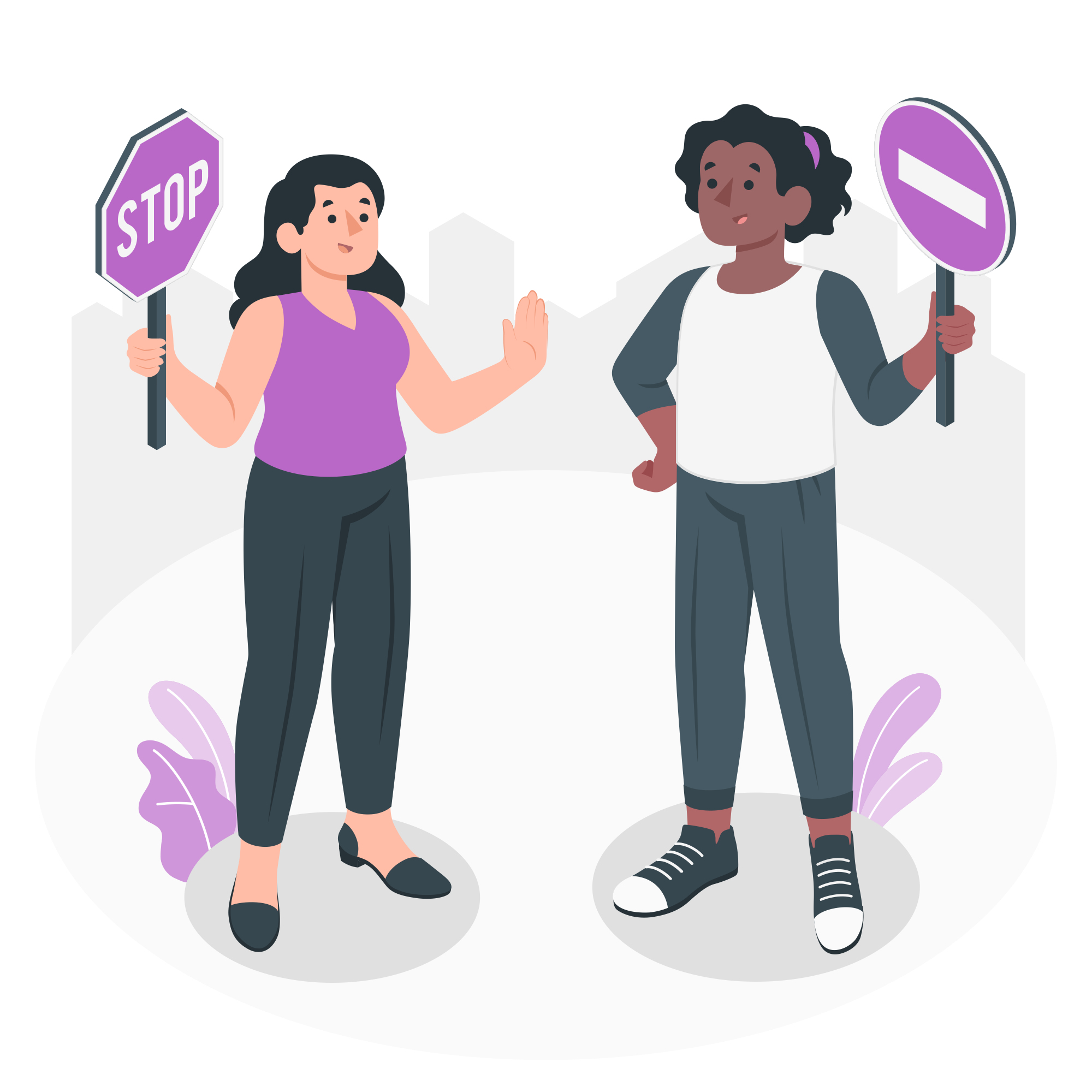 Sterkt kvinnekollektiv og organisering
Nok ressurser til politi, rettsvesen og hjelpetiltak
Bedre finansiering av krisesentre
Det finnes håp!